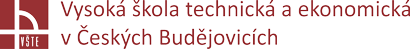 Analýza bezpečnosti a plynulosti silničního provozu ve vybrané lokalitě
Autor bakalářské práce: Lukáš Straka
Vedoucí bakalářské práce: Ing. Martina Hlatká
Oponent bakalářské práce: Ing. Jaroslav Pospíšil, Ph.D
České Budějovice, 2018
Motivace pro řešení problému
Zajímavé téma,
 Osobní důvody – znalost dopravní situace v okrese i nebezpečných a problémových míst.
Cíl práce
Cílem této práce je pomocí analýzy silničního provozu v dané lokalitě navrhnout odpovídající opatření vedoucí ke snížení negativních vlivů silniční dopravy na bezpečnost a plynulost silničního provozu v dané lokalitě.
Použité metody
Teoretická část:
 Informace z knižních a internetových zdrojů, 
 Informace z materiálů Policie ČR a ČSÚ.

Aplikační část:
 Sběr dat,
 Vlastní pozorování,
 Konzultace.
Použité ukazatele
Ukazatel celospolečenské ztráty,
 Ukazatel relativní nehodovosti,
 Závažnost nehod,
 Relativní stupeň bezpečnosti.
Problémové úseky
Úsek č. 1: směrový oblouk na silnici I/26 u obce Březí,
Úsek č. 2: Křižovatka silnice I/26 a místních komunikací – Folmava, 
Úsek č. 3: křižovatka silnic I/22 a III/0222a (u obce Kout na Šumavě,
Úsek č. 4: Směrový oblouk na silnici I/22 za obcí Hluboká,
Úsek č. 5: Ulice Na Koželužně a Mlýnská – sídliště Na Koželužně, Kdyně.
Navrhovaná úprava úseku č. 2
Navrhovaná úprava úseku č. 3
Navrhovaná úprava úseku č. 5
Navrhovaná úprava úseku č. 5
Děkuji za pozornost
Otázky vedoucího práce
Budou Vámi navržená řešení provedena?
Otázky oponenta práce
Na základě jakých specifik a ukazatelů jste v práci zvolil jednotlivé vzorce pro výpočty?
Proč jste v bakalářské práci nestanovil hypotézu a následně ji neverifikoval?